Employer Engagement @ CCC
GATSBY Presentation
Future Ready Conference 
Feb 4th 2016
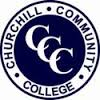 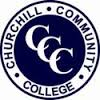 Benchmark 5Encounters with Employers & Employees
Benchmark 5 = strength for CCC in range and volume
Benchmark 5 = weakness for CCC when linked with Benchmark 6
Benchmark 6Experiences of Workplaces
Strategy & Planning
ACEG Framework
Inspiring IAG Award
GATSBY Benchmark Audit
Minimum of 1 major Employer Engagement event for EACH year group
Range of bespoke Employer Engagement events for smaller groups of students
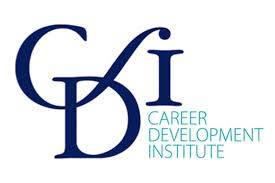 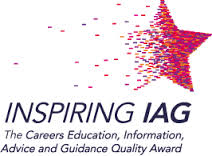 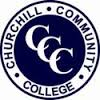 Logistics & Resourcing
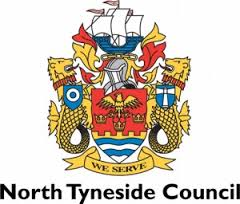 CCC Staff
CCC Governors
Local Networks
North Tyneside Council: Employer Engagement Service Level Agreement
North Tyneside Learning Trust: WOW
North Tyneside Learning Trust: Schemes
Alumni (Future First)
Alumni (Social Media)
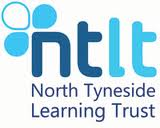 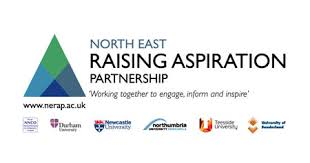 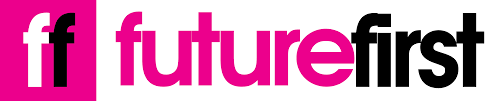 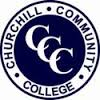 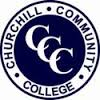 Examples
Who works at CCC - imovie (Year 7)
Career Speed Dating (Year 8)
Industry Insight (Year 9)
Post 16 Opportunities Speed Dating (Year 10)
Building my Skills (Year 10)
Mock Interview Event (Year 11)
Progression Pathway (Year 12)
Partners into Work: BTEC Sport/North Tyneside Council (Sports Development)
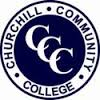 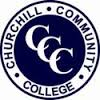 Working on our Weakness
Benchmark 6Experiences of Workplaces
GATSBY Innovation Fund
Multidisciplinary Innovation MA/MSc
3 month Project April-July 2016
Innovative strategies to fulfill Benchmark 6
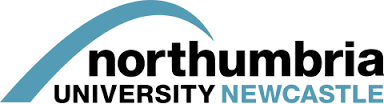 Contact
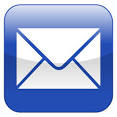 marie.jobson@ntlp.org.uk
		

		@iag_marie
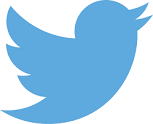